The Book of Genesis
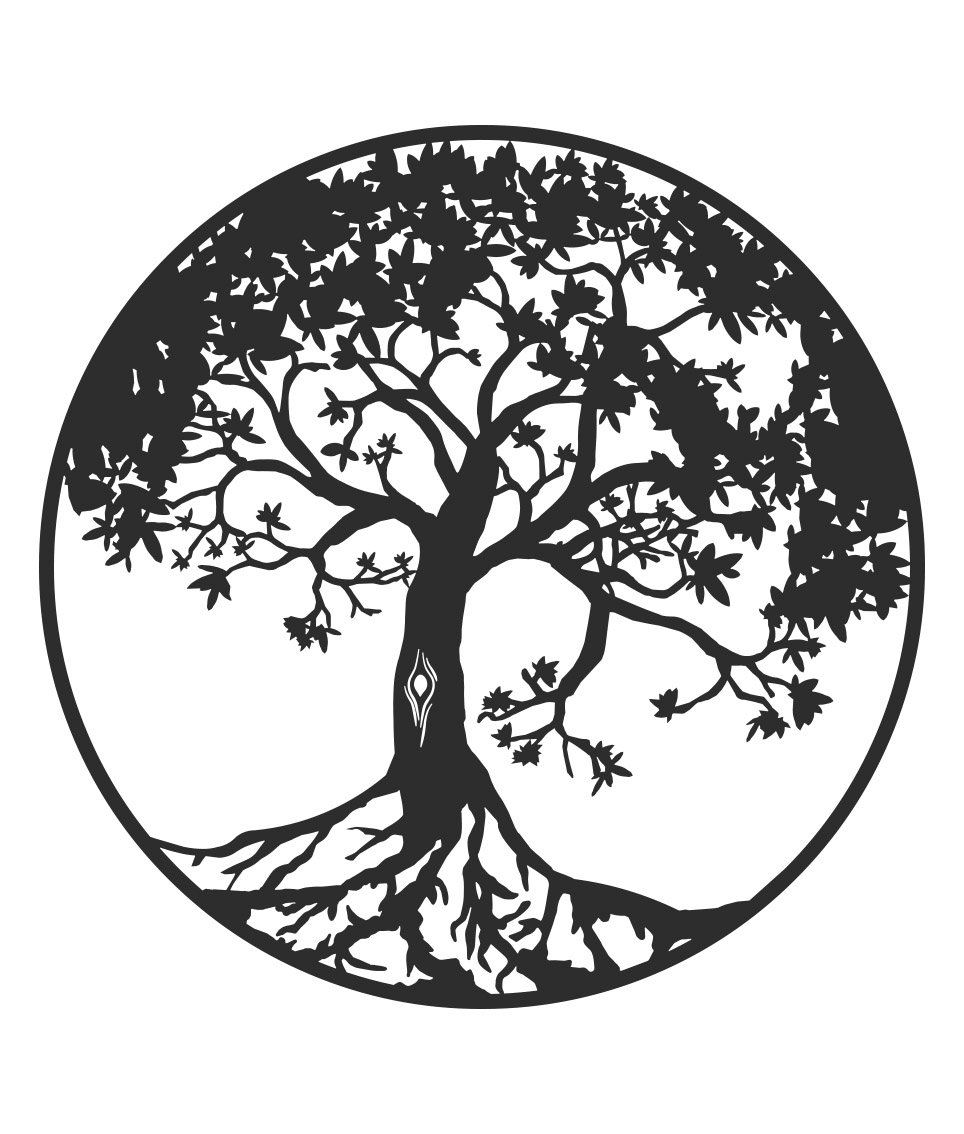 Key Figure: Adam
Overview
“This is the book of the generations of Adam: 
When God created man, he made him in the in the likeness of God; male and female he created them, and he blessed them and named them ‘Man’ when they were created. When Adam had lived 130 years, he became the father of a son in his likeness, according to his image, and named him Seth…
…Thus all the days that Adam lived were 930 years, and he died.
Adam becomes the father of those in his own likeness/image
Adam dies
A Shared 
Experience 
of Death
[Speaker Notes: Any Reflection and Commentary upon Adam in the New Testament is grounded in the concept that Adam is the very first human being. As such, (as we saw in the Hendel quote for the introductory lesson), the figure of Adam kind of ‘sets the conditions for the future’ for other human beings. He is man, yes, but upon reflection he is ‘the man’ which symbolically represents the basic foundations of the human condition and experience. 

This is evidenced by the genealogy in chapter 5. I had previously suggested that genealogies serve as ‘bridges’ to new sections of narrative, but they also give us a sense of the individual importance of the people who start and end those genealogies. In this case, the genealogy starts with ‘Mankind,’ or more specifically, ‘Adam.’ Notice the way this reads: This is the book of the generations of Adam. When God created man, he made him in the likeness of God. Male and female he created them, and he blessed them and named them Man when they were created. When Adam had lived 130 years, he fathered a son in his own likeness, after his image, and named him Seth…Thus all the days that Adam lived were 930 years, and he died. Within this genealogy – Adam does two things: 1) He becomes the progenitor of other humans who are in his own image and likeness. Those terms are important because they suggest that all humans have their origin – not just in biology, but in the experience of being human – in Adam. Second, Adam dies. It is striking that over and over, the last thing to be said about any one of these people (with Enoch as the notable exception!) is that they died. This is, in many ways, the hallmark experience of all humanity – they die. In this too all humans descend from Adam. 

I will say that when I or the Bible texts we’ll discuss talk about death, they primarily have in mind physical death where the body loses its life force (breath/spirit) and ability to function. That’s not to say that ‘spiritual death’ as separation from God doesn’t exist, but that the bible treats physical death as a key symptom of separation from God. Thus, the reason why mankind is separated from God is because he physically dies, and vice versa.]
Overview
Adam in the New Testament
The language of image/likeness 
Man as the Image of God - James 3:9
Christ as the Image of God - 2 Cor 4:4, Col. 1:15, Phil 2:6
Man as the Image of Christ - Rom 8:29, 2 Cor 3:18, Col 3:10, 1 Cor 15:49
Type of Christ
The Origin of Sin/Death– Rom 5:12-21, 1 Cor 15:21-22
The Natural Man – 1 Cor 15:45-49
[Speaker Notes: What I would like to do in this lesson is show that New Testament draws upon Adam and language associated with him, to teach lessons or insights into human identity. There we see what we saw in lesson 1 about why we study beginnings – to learn about ourselves. Essentially what that means is that for the New Testament writers, all humans derive from Adam, and thus all humans are like Adam, which means that Adam can be used as a symbol for the universal problem of the human experience – death (and its architect ‘sin’)
But what the NT uniquely does is it takes the idea of Adam as the archetype for all humanity, and lays ideas about Jesus on top of that. In doing so, Adam, and the biblical language about him, becomes the baseline for a discussion about the identity and work of Jesus, who is himself the highest form of God’s work among humanity. In short, we see the idea that where Adam represents who people are, Jesus represents who people of God can and will be. 

There are a number of ways in which Adam is referenced within the NT – we cannot discuss them all (most notably how the NT appropriates the Adam/Eve story as a basis for the husband/wife relationship. However, I would like to organize the way the New Testament refers to Adam along the same lines we just discussed.  
The first of these is very allusive, but is nonetheless important. That is the notion that Adam, as God’s human creation, was made in God’s image and likeness. I want to walk through how the New Testament uses that terminology, both in terms of humans before God as well as Christ as God. 
Secondly, and most prominently, in two places in the letters of Paul, Adam is given the identity of a ‘type’ of Christ – that is a figure who in some way pre-figures the effect of Christ’s work to save Adam’s descendants, the rest of mankind. In both cases, Adam is the reference point for the universal experience of death. In Romans 5, Adam is the figure through whom sin and death enter the world and take effect in the lives of people, a power which is only overcome by the righteousness of Christ. In 1 Corinthians 15, Adam is the natural man which is subject to decay and death, but Christ is the one who can give resurrected eternal life. 

We will go through the texts which present these ideas and take some lessons from them.]
The Language of ‘Image’ / ‘Likeness’
Man as the Likeness of God
“[The tongue] is a restless evil, full of deadly poison. With it we bless our Lord and Father, and with it we curse people who are made in the likeness of God. From the same mouth come blessing and cursing.”
James 3:8-10
[Speaker Notes: No New Testament book actually quotes exactly the key phrases of Genesis 1:26 (Or 5:1-2). But it is full of allusions to it, primarily in the language of ‘Image’ and ‘Likeness.’ These two terms become important within those portions of the New Testament which reflect on the nature of Christ. 

[Remember what we said about the basic meaning of this statement within the Genesis context. What does it means that man kind is made in the image of God? 
So what does it mean that God created man in his image? 
conscience?  - a soul?  - original righteousness?  - capacity for reason?  - capacity for fellowship with God?  - emotion/love? These are all likely correct in some capacity
I think one thing that is overlooked is the surrounding context about the dominion given to humans…I think at least a part of what it means to be made in God’s image is to have dominion over the earth. 
We also noted that God creates humankind in him image as male and female]

So how does the NT use the language of image & likeness? Again much of this is allusive – that inherently means that a) Adam will not be explicitly names in these texts. The connection to Adam is in the assumed link between God’s creation of ‘Adam’ in Gen 2 and his creation of ‘mankind in his image/likeness’ in 1:26. Also, b)what is said is not the main point of the text, but rather is taken somewhat for granted by the author as support for another point
James 3:9 is part of a moral exhortation to consider how we speak. In v. 8-10 James make the point that the tongue can be used to both bless our Lord (Jesus) and Father (God), AND curse “people who are made in the likeness of God.” 
Who are the ‘people’ James refers to? It is all human beings. Here James presumes that all mankind is made in the likeness of God. This suggests that all people have some dignity as creatures of God. 
This text does not speculate on the nature of likeness that human beings carry, but ultimately that is not of consequence as the point being made is about the inconsistency of acting in way which values one (man) differently than the other (God). 
In 1 Cor 11, Paul explicitly states that ‘man is the image and glory of God,’ where as ‘women are the glory of man.’ We cannot go into this verse in depth, but for now we just point out that Paul is using this language to refer to mankind in close relation to God.]
The Language of ‘Image’ / ‘Likeness’
Man as the Likeness of God
Christ as the Image of God
“He is the image of the invisible God, the firstborn of all creation; for in him all things in heaven and on earth were created,” 
Colossians 1:15
“Let this same mind be in you that was in Christ Jesus, who, though he was in the form of God, did not regard equality with God as something to be exploited,”
Philippians 2:5-6
[Speaker Notes: Notice that the James passage uses the word ‘likeness.’ However, the figure of Christ is repeatedly referred to by Paul as the ‘image’ of God. Whether the writer of Genesis intended for those ideas to be distinguished from one another in a technical way is unknown, but regardless, the NT does distinguish between those terms – favoring the term ‘likeness’ for man, and the term ‘image’ for Christ. 

Seeing how the term is used in places like Colossians 1:15 may inform us. Here the term ‘image’ is used to describe the substantial identity of Christ with God, specifically in reference to his pre-existence and participation in creation. Thus the term ‘image’ seems to ramp up the connection of essence between Christ and God from that which every man has in God’s likeness. Notice how Christ is referred to as the ‘firstborn’ of creation a term which should be reserved for Adam, especially in light of 5:1. 
Another word prominently used by Paul is in Philippians 2 in which the same idea of pre-existence and substantial identity is summed up in the term ‘form.’ Here Christ gives up that ‘form’ as a level of ‘equality’ with God. 
These passages seem to suggest that understanding Jesus as the Christ and Son of God moved Christ beyond the scope of definition of the word ‘likeness’ and used the stronger terms ‘image/form’ to understand his unique representation of God.]
The Language of ‘Image’ / ‘Likeness’
Man as the Likeness of God
Christ as the Image of God
“And even if our gospel is veiled, it is veiled to those who are perishing. In their case the god of this world has blinded the minds of the unbelievers, to keep them from seeing the light of the gospel of the glory of Christ, who is the image of  God.”
II Corinthians 4:3-4
[Speaker Notes: The most unique occurrence of this idea is in 2 Cor. 4, which is the conclusion to an argument he had in chapter 3. That argument was regarding Paul and his companions as ministers of a new covenant which is of the Spirit. Paul allegorizes the OT account of Moses veiling his face from the people of Israel to speak about those who have received the Spirit and with it the ability to ‘remove the veil’ to see the glory of Christ. 
Here Paul states that even if his gospel is veiled, it is only to those unbelievers who are being kept from seeing “the light of the gospel of the glory of Christ, who is the image of God.” What Paul and his ‘spiritually informed’ audience can see, that others cant, is the gospel which concerns Christ, who is the image of God. Here, the term ‘image’ carries all of the meaning of substantial identity with God, but that is not in terms of pre-existence or role in creation – it is as the one REVEALS and EMBODIES who God is. Note the allusion to God’s initial creation of light in v. 6, but then how he builds on that toward another allusion to the Eden scene with the word ‘knowledge’ in v. 6 – what knowledge? The knowledge of God’s glory which is to be found in the face of Jesus Christ. The true gospel, the true revelation of God isn’t to be found in the dead letters of one who had to hid his face for the sake of the people. It is to be found in the life-giving Spirit, who is the Christ through whom we can know the eternal glory of God.]
The Language of ‘Image’ / ‘Likeness’
Man as the Likeness of God
Christ as the Image of God
Man as the Image of Christ
“And all of us, with unveiled faces, seeing the glory of the Lord as though reflected in a mirror, are being transformed into the same image from one degree of glory to another,”
II Corinthians 3:18
[Speaker Notes: The language of ‘image’ carries over in a third way in the NT, speaking of how believers come to take on this very image of Christ. In the previous context we were just referring to in 2 Corinthians, back in chapter 3, Paul uses the metaphor of a mirror image to state that believers can, through the Gospel message, essentially see the Lord Jesus and his glory, and thereby be ‘transformed into the same glory.’ The idea being that the gospel presents Christ as one in whose image we live. 

Colossians 3 has a similar idea using the language of putting off the old man and putting on the new man, which “is being renewed in the knowledge according to the image of its creator,” where ‘the creator’ in context, going all the way back to 1:15 is referring to Christ.]
The Language of ‘Image’ / ‘Likeness’
Man as the Likeness of God
Christ as the Image of God
Man as the Image of Christ
“We know that all things work together for good for those who love God, who are called according to his purpose. For those whom he foreknew he also predestined to be conformed to the image of his Son, in order that he might be the firstborn among many brothers.”
Romans 8:28-29
[Speaker Notes: In 2 Corinthians Paul uses the term ‘transform’ to describe our becoming like Christ, in Romans 8 he uses ‘conform.’ Here Paul makes a statement of God’ eternal purpose in predestining that those whom he calls will be conformed to the image of his son. This too is a statement of God’s purpose to make the Christ the root and standard of approval before God. That purpose extends for Christ to be the firstborn of a family of God’s people with many brothers (and sisters). 

If the logic of these references can be summarized, the New Testament affirms that all human beings are imbued with an unalienable connection to God which gives them the right of dignity and fair behavior. However, the heightened language of ‘image’ suggests there is one – Christ – who above all entirely represents the nature of God in the world, and is the sole authority to reveal God to the world. And for those who seek God and his will, God has determined that in fact those in his likeness should transform themselves into the image of his Son. 

All of this language is dependent in some way on Genesis 1:26-7 & 5:1. Just as Adam was made in God’s image, so too can we recover that divine image – but only in the one who himself bears that image to us – Jesus Christ. That point is actually made more strongly in the next two texts.]
Type of Christ
The Origin of Sin/Death
Gr. ‘tupos’ = ‘type’
Old Creation/Death v. 
    New Creation/Life
The sin of Adam introduces sin and death into the world. 
Christ undoes the effect of ‘Adamic’ Human experience
Therefore, just as sin came into the world through one man, and death came through sin, and so death spread to all because all have sinned…Yet death exercised dominion from Adam to Moses, even over those whose sins were not like the transgression of Adam, who is a type of the one who was to come.”
[Speaker Notes: We now turn to the two texts of the New Testament where appropriation of the figure of Adam is most explicit and extensive, both in the letters of Paul. 
In Romans, chapter 5, Paul is going to lay out a contrast between Adam as the one through whom sin and death ‘entered the world,’ by which he means that they became things that all people experience, and Christ, through whom grace and righteousness/justification entered the world. He sets this up by describing the relationship of these two men with the word ‘tupos’ or ‘type.’ That terms refers to a person or thing who – in retrospect – is seen as a pattern or model for later persons or things. Here, Adam is pictured as having stood at the head of the old creation, whereas Christ is pictured at the head of a ‘new creation’ which leads to life. It is also important here that Christ is referred to as ‘man.’ That identification establishes the similarity of the two figures from which their differences are highlighted. 

In order to understand the context here, let me summarize the argument of Romans Paul has made up to this point. Paul is out to demonstrate in this letter, that the Gospel concerning Christ is God’s power unto salvation – his authoritative method and plan to save – for ALL people, Jew and Greek, and that the reason this is true is because in the Gospel, God’s righteousness is revealed through faith for faith – that is, God is faithful to those of his people who are faithful. And so the fundamental principle at steak in Romans is God’s righteousness. And so for the next two chapters, Paul lays out a two-fold argument. On one hand that all people (Jews and Gentiles) are, in their own ways, sinful before God and thus deserve his wrath, and on the other that for the Jews who trusted in their status as God’s people, that following the Law of Moses doesn’t get them any special privileges or pass from God. Paul’s point in going through this is to say that God’s righteousness isn’t demonstrated in the giving of the Law of Moses – but rather “apart from the Law, the righteousness of God has now been revealed, and is attested by the law and the prophets, the righteousness of God through the faithfulness of Jesus Christ for all who have faith.” The Law of Moses is not God’s great act of salvation, the faith or faithfulness of Christ expressed in his atoning death is. From there Paul discusses the merits of a life of faith to Christ over works of the Law as seen in the story of Abraham (to which we will return later in this class on Genesis). In the first part of chapter 5, Paul draws conclusions from this account of God’s faithfulness by talking about the overwhelming love of God in giving his Son for our salvation. 

So in turning to Adam, Paul here outlines another way in which Christ is superior to the Law – namely that it reverses or supercedes(?) the universal problem of sin and death introduced by Adam – where the Law does not. That is evidenced from the interjection of the place of the Law in this schema in v. 13 & 20. And so that is the overall point here, that Christ undoes the basic, fundamental errors within the human condition that are supplied by and symbolized by Adam.]
Type of Christ
The Origin of Sin/Death
Original Sin
Adam introduces sin and establishes its punishment
God gives grace in the righteousness and obedience of Christ (death/resurrection)
Therefore, just as sin came into the world through one man, and death came through sin, and so death spread to all because all have sinned…Yet death exercised dominion from Adam to Moses, even over those whose sins were not like the transgression of Adam, who is a type of the one who was to come.”
[Speaker Notes: We should be clear on what Paul is saying about the effect of Adam in this case. Verse 12 presents to us the basic facts of Paul’s position here from which the rest of the typological argument follows: 1) Sin came into the world because of one man 2) death came through sin, 3) death spread to all men, 4) because all men have sinned. 
Older traditional doctrines of what is sometimes called ‘Original Sin’ are dependent upon certain understandings of the final phrase in v. 12 which is translated as ‘in whom all sinned,’ thus leading to the idea that individual sin is somehow ascribed to the person of Adam himself, and reciprocally that Adam’s guilt is inherited along with sin and death. Thus there is a sense of ‘corporate guilt’ in which all humans automatically participate. However the more natural translation of the Greek here is to take the phrase as neuter, meaning ‘in which’ or ‘because’, which allows for the understanding that ‘all sinned’ refers to individuals’ sinning in their own persons. 

The so-called doctrine of Original Sin is a product of church history, and is somewhat hard to peg since there are so many variations of it. Because of that, in my opinion, it isn’t so much an idea that a person either holds or doesn’t hold, but one of degrees – to what extent do we believe in this idea? There are certainly expositions of the effect of Adam’s sin which we would not agree with…but what of this agrees with Paul’s words? 

It is also important that as I see it, the focus of the effect of Adam in Paul’s discussion isn’t in the imputation of sin, but in the precedent for death. The focus here is on the punishment – death, condemnation, judgment. Only in verse 19 do we have a real hint that sins could perhaps be ‘imputed’ from Adam down to all humans. But in that case, the statement that ‘the many were made sinners’ is a way of saying that Adam creates the category of ‘Sin’ into which all humans inevitably fall. I would say here that Adam’s individual disobedience is no more imputed to humans than Christ’s ‘obedience’ (that is, his death and resurrection) are imputed to those who are in Christ. That’s a separate discussion, but the point here isn’t that we ‘inherit’ Christ’s righteousness, but rather that Christ uniquely allows humans to be righteous on the basis of their being ‘in Christ.’ 

Besides that, does this passage allow for ‘corruption’ of human nature that inclines toward sin? Insisting that death is ascribable to the individual doesn’t by itself grasp the point Paul is making here. I know that some in an effort to rebut the traditional Catholic or Calvinist doctrines of Original Sin have gone the other direction and suggested that individual sin is wholly independent of Adam. But that idea I think is an extreme position which fails on two grounds: 1) That’s not what Paul says here. In stating that all people sin, he is not disassociating that from Adam. Indeed, Adam is the basis of Paul’s first fact in the sentence. Sin is, in some way, connected to Adam. 2) Minimizing the effect of Adam’s sin, in context, effectively minimizes the effect of Christ on the other side. To suggest that death is purely the result of an individual’s sin, requires on the other side to say that life and righteousness are purely the result of the individual’s obedience, an idea which is not consistent with Paul’s meaning here. 

I do find it interesting that Paul does not use the term ‘flesh’ anywhere here. That is a word which, as a synonym for body, often carries the additional connotation of the nature of humanity with its desires and appetites, and is a word which is often by implication associated with Adam. He uses it both before and after this section, but not in this section. What does that say? 

Ultimately, the idea of Original Sin being expressed in v. 12 is that sin is ascribed to the individual, but is the result of a precedent of death whose application is traced all the way back from Adam. As we’ve said before, here is a place where Adam sets the terms for the future – his transgression against God defines the category of sin and its punishments, so that when we transgress God’s commands, that action is definable as ‘sin’ and given the due penalty of ‘death’ just as it was for Adam. 

The rest of chapter does two things to spell out the typological contrast between Adam and Christ. 1) The benefit of Christ is ‘much more’ effective than the detriment of Adam. (v. 15,17) 2) The benefit of Christ is by the grace of God. Again, the argument is that Christ’s righteousness and obedience (by which Paul almost exclusively means his death and resurrection – see context in ch. 3,4) is the means by which God shows himself to be faithful to his people. So Christ’s death and resurrection are the means of God’s grace to overcome the universal problem presented by Adam.]
Type of Christ
“”Thus it is written: ‘The first man, Adam, became a living being’; the last Adam became a life-giving spirit. But it is not the spiritual that is first, but the natural, and then the spiritual. The first man was from the earth, a man of dust; the second man is from heaven. As was the man of dust, so also are those who are of the dust, and as is the man of heaven, so also are those who are of heaven.  Just as we have borne the image of the man of dust, we shall also bear the image of the man of heaven.
The Natural Man
A ‘living being’ 
Natural (lit. ‘soulish’) 
‘man of dust’ 
Christ provides a ‘spiritual body’
[Speaker Notes: In turning to I Corinthians 15, we see Paul making essentially the same point in verse 21 about the effect of Adam, but the typological application here in this chapter is not about the contrast between the abstract concepts of sin and righteousness, death and eternal life. Here there is a more concrete outcome under discussion – the resurrection from the dead. Thus, in this chapter, which is a defense of the reality of the future resurrection of all people, Adam is interpreted as the ‘natural’ or ‘physical’ man originally made from the dust which is a precursor to the ‘heavenly’ man who gives life by his Spirit. 

The real contrast between Adam and Christ is in verses 42 to 49, but goes back to a rhetorical question in v. 35 – “How are the dead raised? With what kind of body to they come?” The question is essentially – “What will the resurrection be like? How will it look?” Paul’s answer is not to go into the various specifications of the resurrection body, but to highlight its superior quality to the present body. And it superior quality lies in its incorruptibility. As opposed to the present body which is weak and dies, the resurrection body is mighty, glorious and imperishable/immortal. That leads to the statement in v. 44 that the present body is a ‘natural’ body, but raised a ‘spiritual’ body. 

A word about those two terms ‘natural’ and ‘spiritual’. The term for ‘natural’ here is ‘psychikos’ which often means sensual or that which is swayed by natural affections. A frequent translation of this word is the word ‘physical,’ and that has its merits, but perhaps surprisingly, the noun psyche is the word for ‘soul,’ a word that actually denotes the entirety of the human being. Thus, there is actually a linguistic connection in v. 44,45 & 46 that is not picked up by most English translations. One very literal translation would read “It is sown a ‘soulish’ body, it is raised a ‘spiritual’ body. If there is a ‘soulish’ body, there is also a ‘spiritual’ body. Thus it is written ‘the first man, Adam, became a living soul; the last Adam became a life-giving Spirit. But it is not the spiritual that is first, but the soulish, and then the spiritual. The clarification of this term and the contrast here with the ‘pneumatikos’/spiritual body reminds us of the old line often ascribed to CS Lewis (though he never said it…)– “you don’t have a soul, you are a soul – you have a body.” The point here is that the contrast being made here is of two kinds of bodies – one of the natural man, one of the spiritual man. 

Or as Paul goes on, the contrast is in terms of earth and heaven. Adam is the man of dust taken out of the ground – we have borne his image. But we will bear the image of the man of heaven. Here again we see this term ‘image,’ used here to describe the kind of body we will have – we will have the body that is in the likeness of the resurrected Christ. As Paul said back in v. 20f Christ is the ‘first-fruits’ of the resurrection, and in him our resurrection is assured. 

So in conclusion, the figure of Adam is really important. He really defines the human experience. That humanity has worth to be sure – it is in God’s image and all people should be honored. But at the same time, that humanity is flawed – after the fall it is subject to sin and death. For that reason Adam is the foil for the person of Christ, who is the one through whom God reveals his true image in the world, the one in whom we can obtain righteousness and eternal life, and the one who establishes that eternal life in his body resurrected from the dead.]